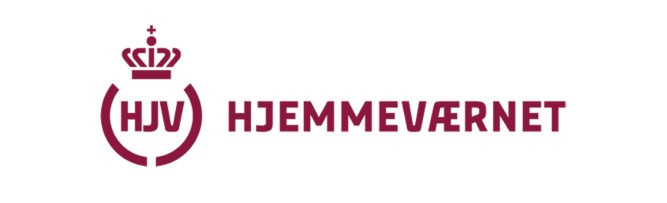 Uniformsbestemmelse i HJV
Sted og dato
14. december 2020
Værktøjskasse til PP-præsentationer
1
Uniformsbestemmelser i Hjemmeværnet
Hensigten med denne power point præsentation er at understøtte uddannelsen i anvendelse af uniformssystem i Hjemmeværnet.

Power point præsentationen tager udgangspunkt i HJKBST 403-001.
14. december 2020
Værktøjskasse til PP-præsentationer
2
1. Formål med UBHJV.

Uniformen viser soldatens tilhørsforhold til Hjemmeværnet. Uniformen anvendes såvel ved myndighedsudøvelse som repræsentativt og udgør derfor altid en del af Hjemmeværnets ansigt udadtil. Den skal derfor altid bæres værnmæssigt ensartet, korrekt og præsentabelt.

Formålet med nærværende uniformsbestemmelser er således at sikre en ensartet og passende bæring af uniformen under videst mulig hensyntagen til moderværnenes uniformsbestemmelser.
14. december 2020
Værktøjskasse til PP-præsentationer
3
2. Uniformssystemer i HJV
Hjemmeværnets uniformssystem består af kampuniformsystem M/11 MTS samt

Garnisonsuniform M/69 (Hærhjemmeværnet).
Tjenesteuniform (Marinehjemmeværnet).
Stationsuniform M/72 (Flyverhjemmeværnet).
Flyveruniform (Flyverhjemmeværnet).
14. december 2020
Værktøjskasse til PP-præsentationer
4
Kampuniformssysten M/11 (HHV)
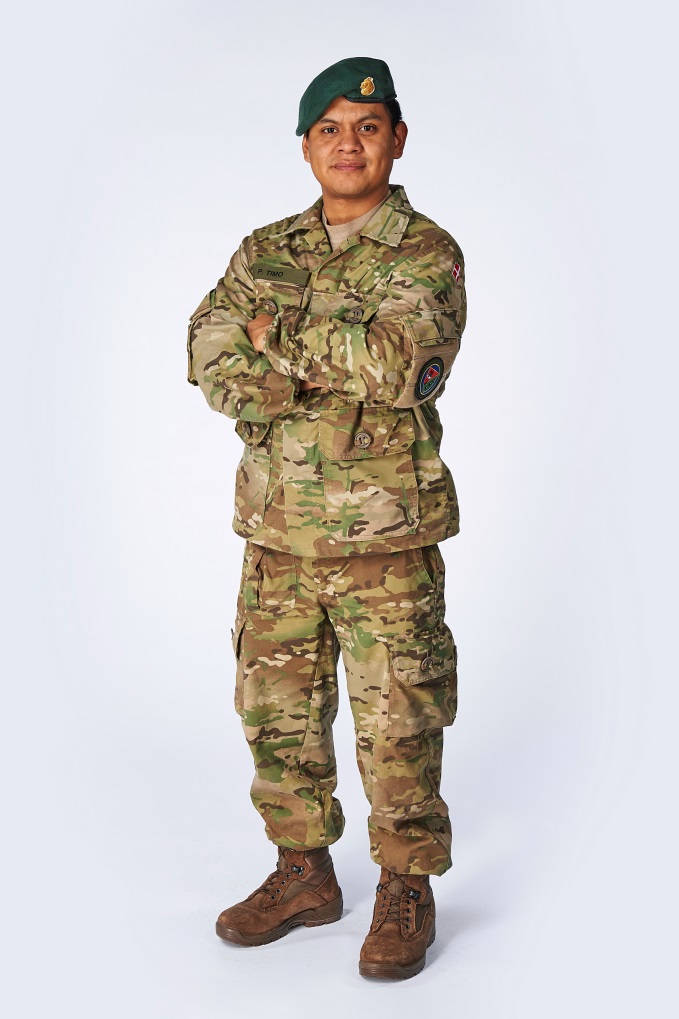 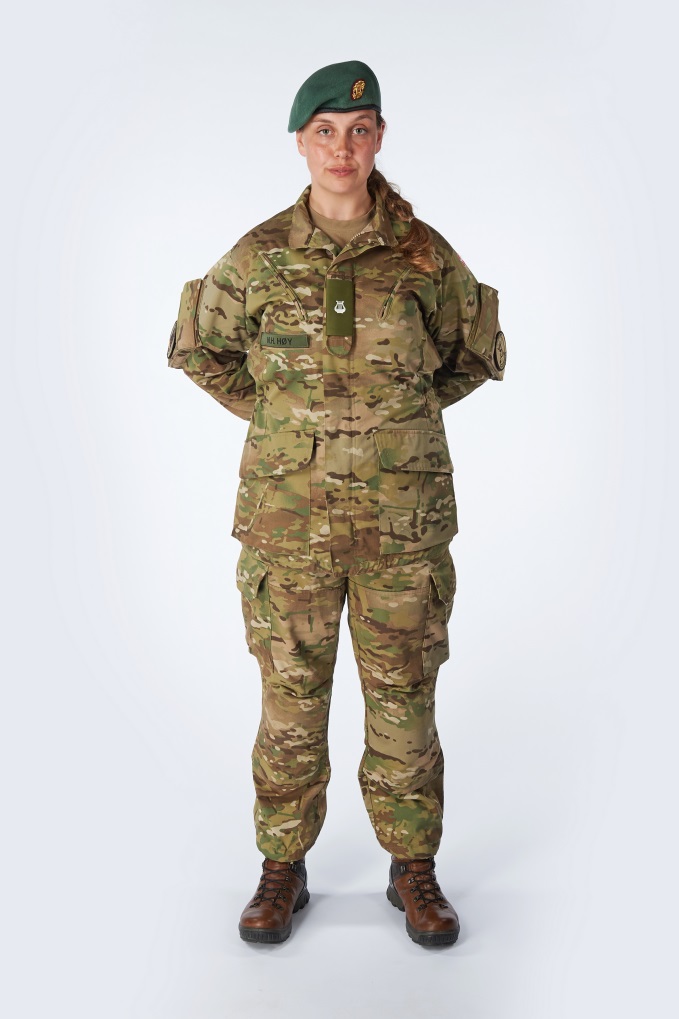 Tilføj tekst jf. pkt 2.2 i UBHJV
14. december 2020
Værktøjskasse til PP-præsentationer
5
Kampuniformssysten M/11 (HHV)
Tilføj tekst jf. pkt 2 i UBHJV
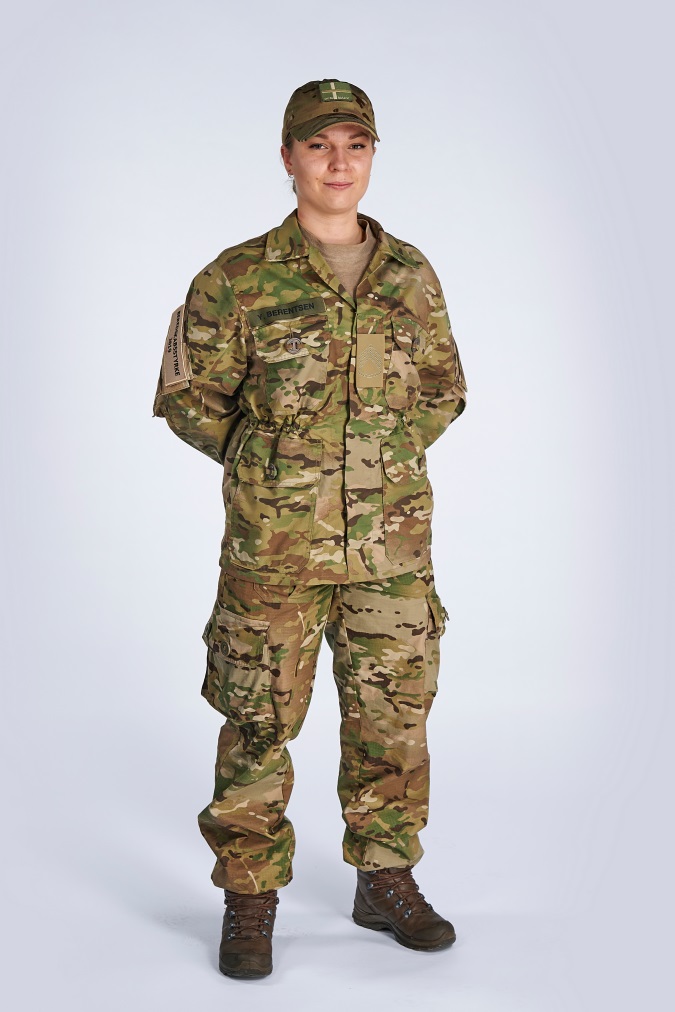 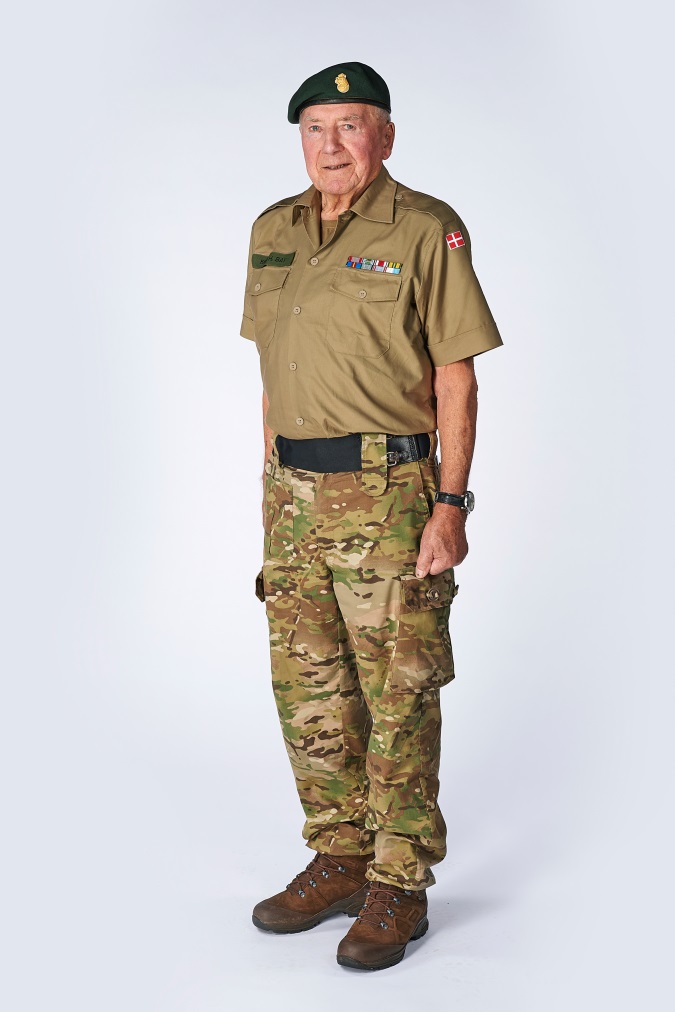 14. december 2020
Værktøjskasse til PP-præsentationer
6
Kampuniformssysten M/11 (HHV)
Tilføj tekst jf. pkt 2 i UBHJV
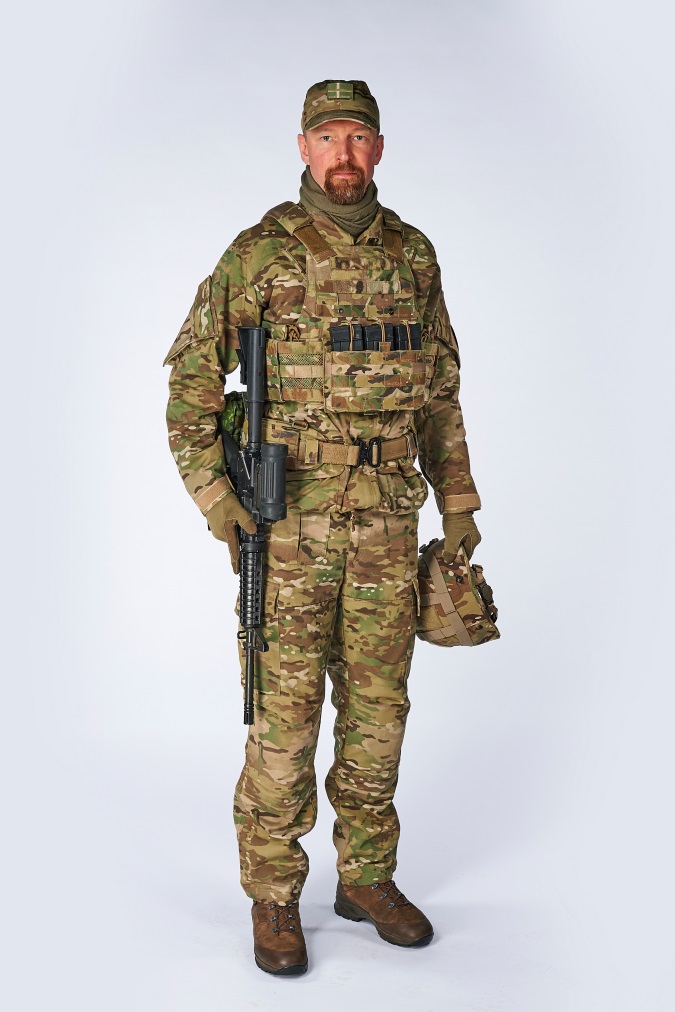 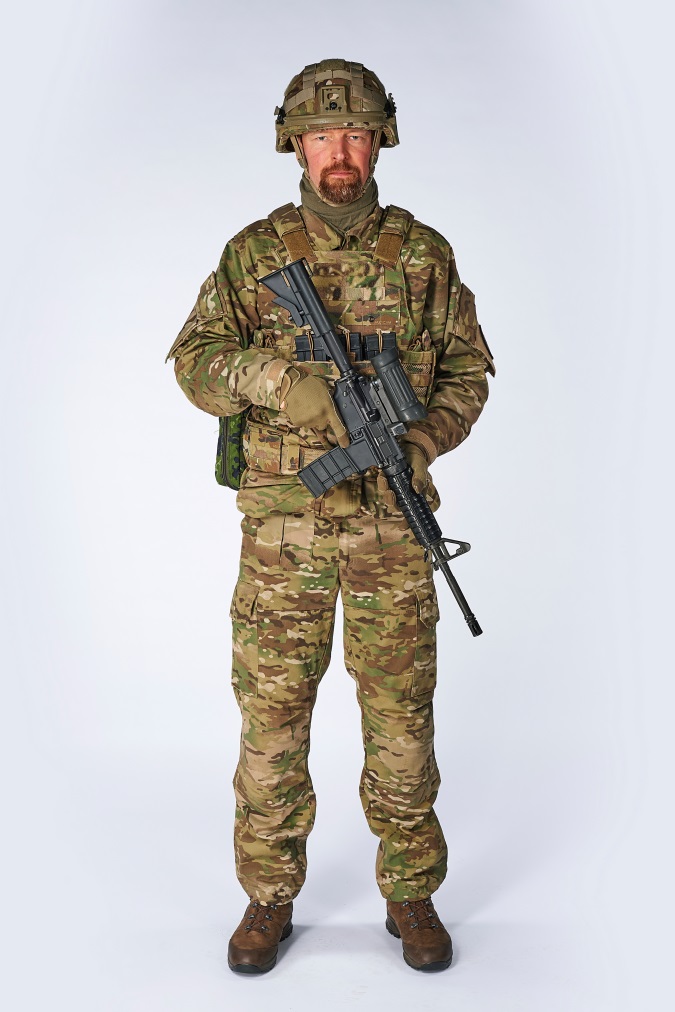 14. december 2020
Værktøjskasse til PP-præsentationer
7
Kampuniformssysten M/11 (HHV)
Tilføj tekst jf. pkt 2 i UBHJV
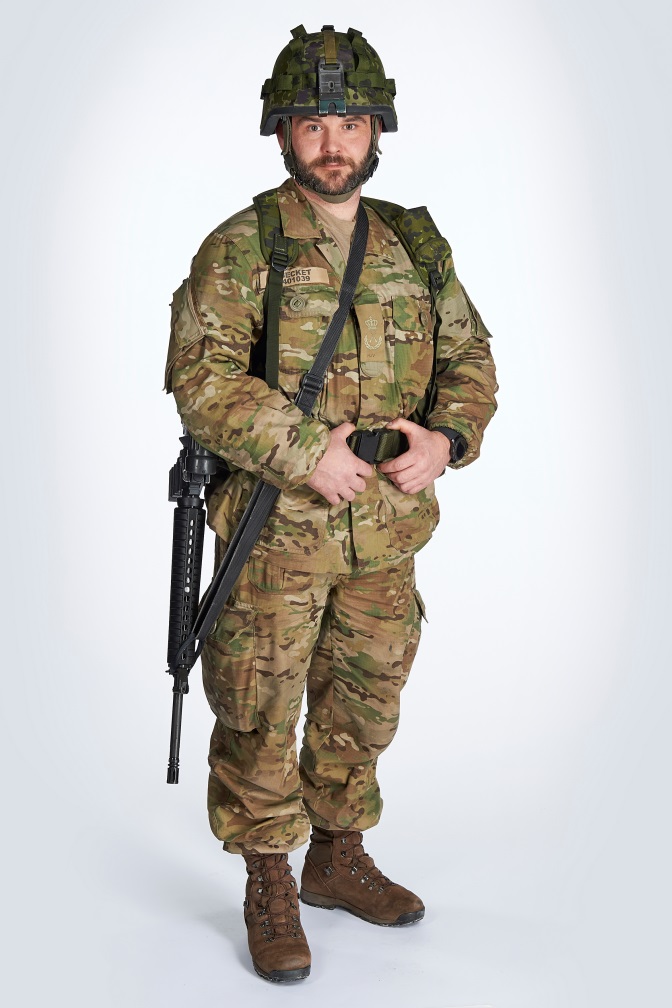 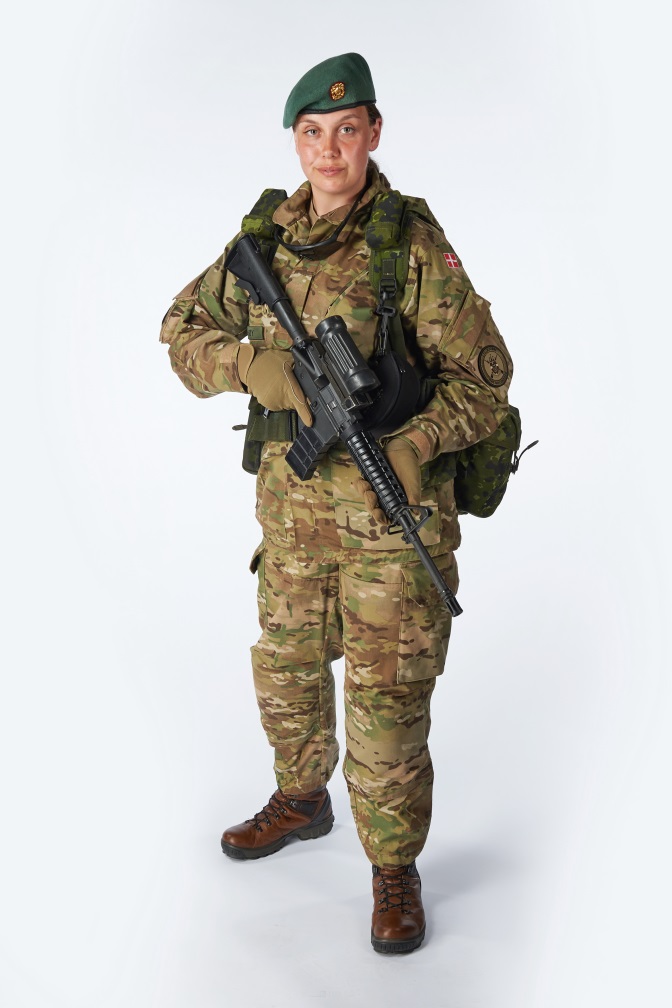 14. december 2020
Værktøjskasse til PP-præsentationer
8
Kampuniformssysten M/11 (HHV)
Tilføj tekst jf. pkt 2 i UBHJV
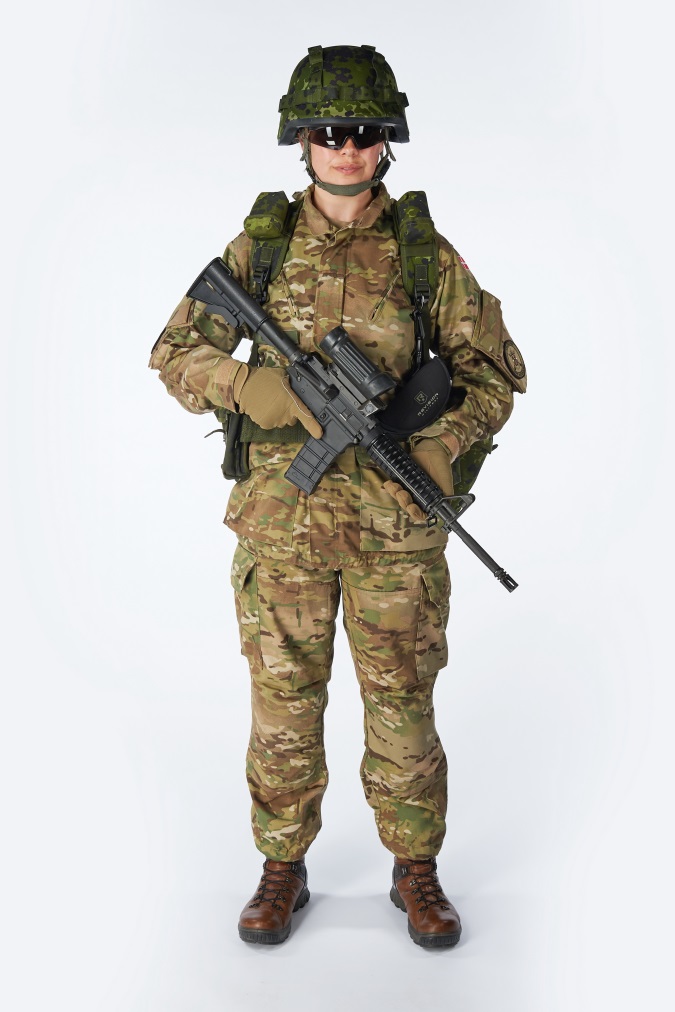 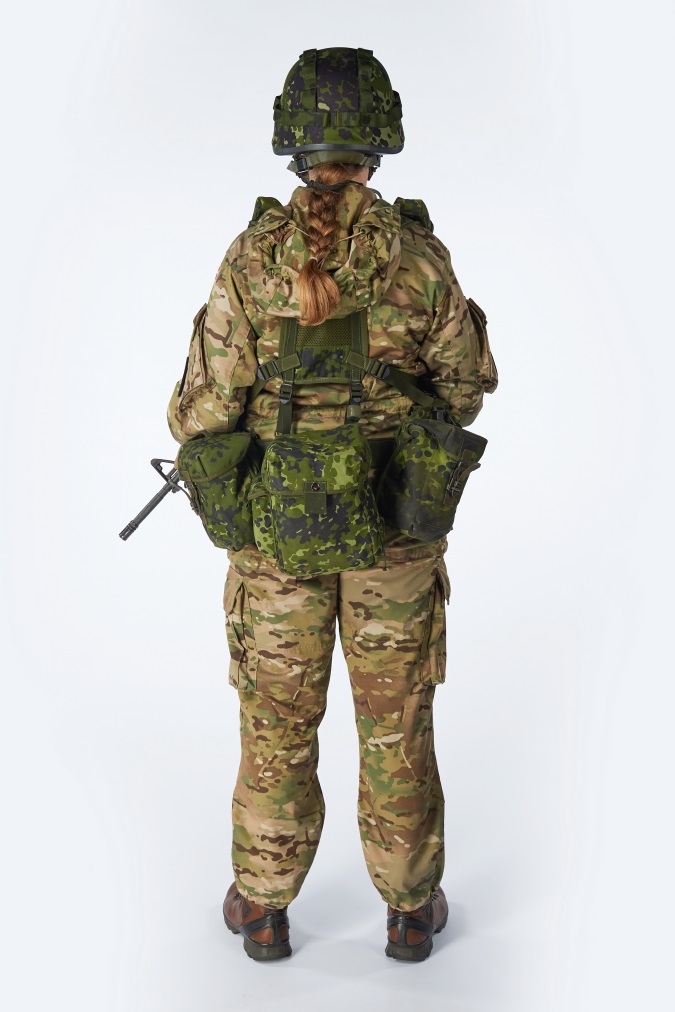 14. december 2020
Værktøjskasse til PP-præsentationer
9
Kampuniformssysten M/11 (MHV)
Tilføj tekst jf. pkt 2 i UBHJV
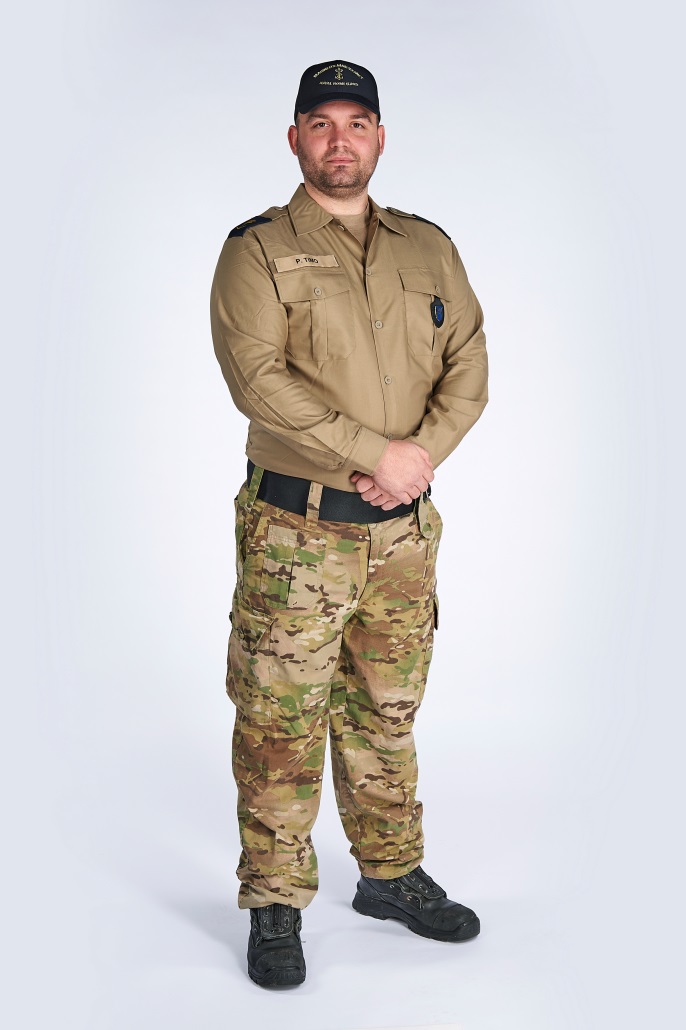 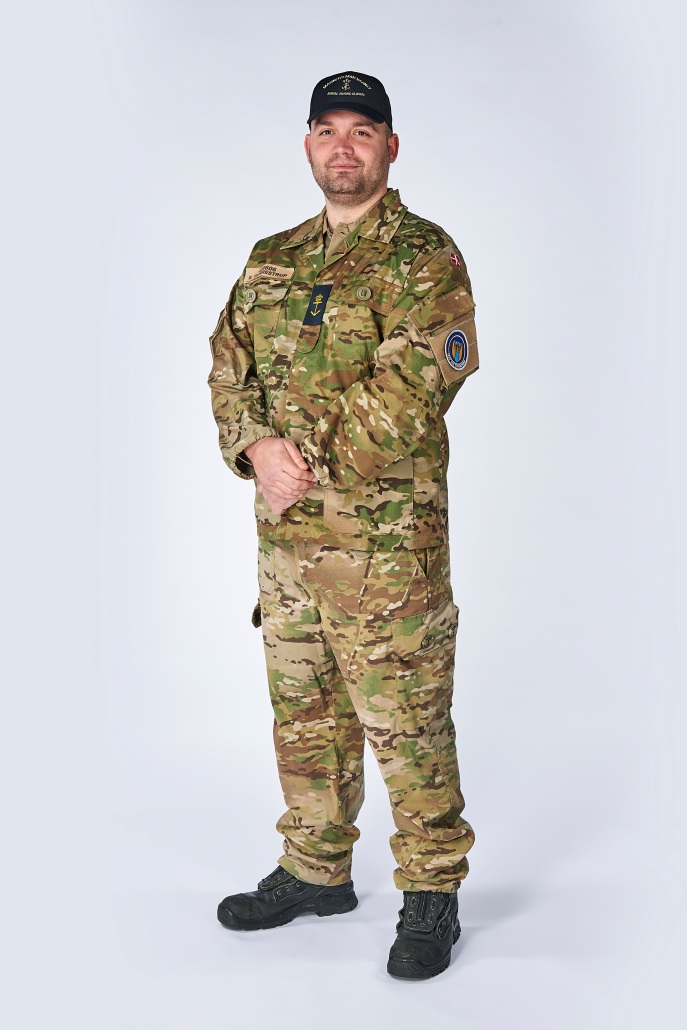 14. december 2020
Værktøjskasse til PP-præsentationer
10
Kampuniformssysten M/11 (MHV)
Tilføj tekst jf. pkt 2 i UBHJV
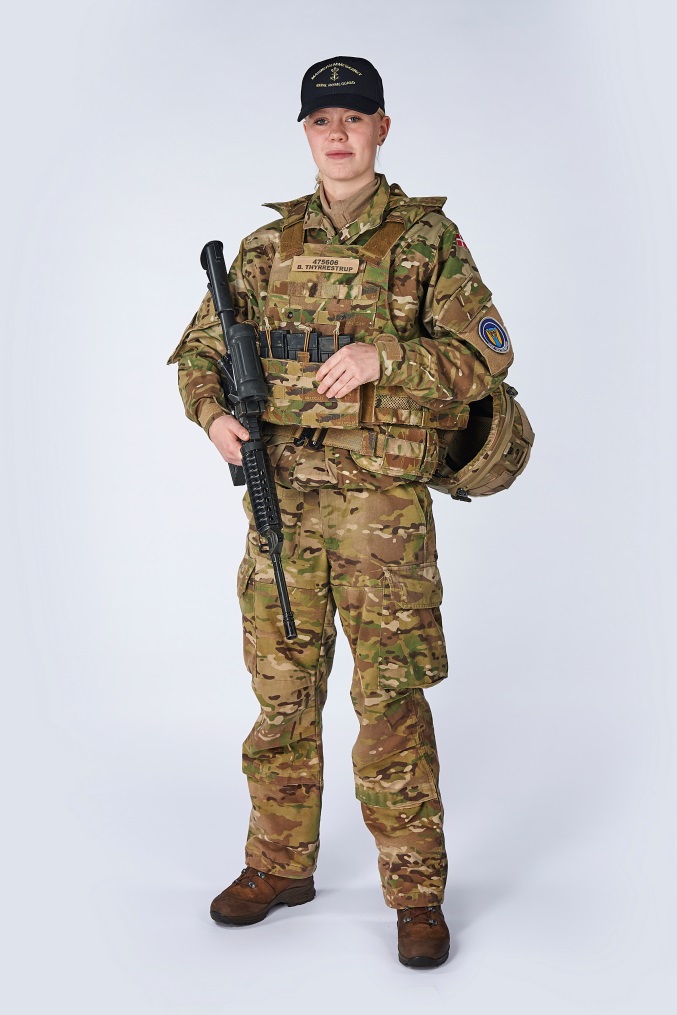 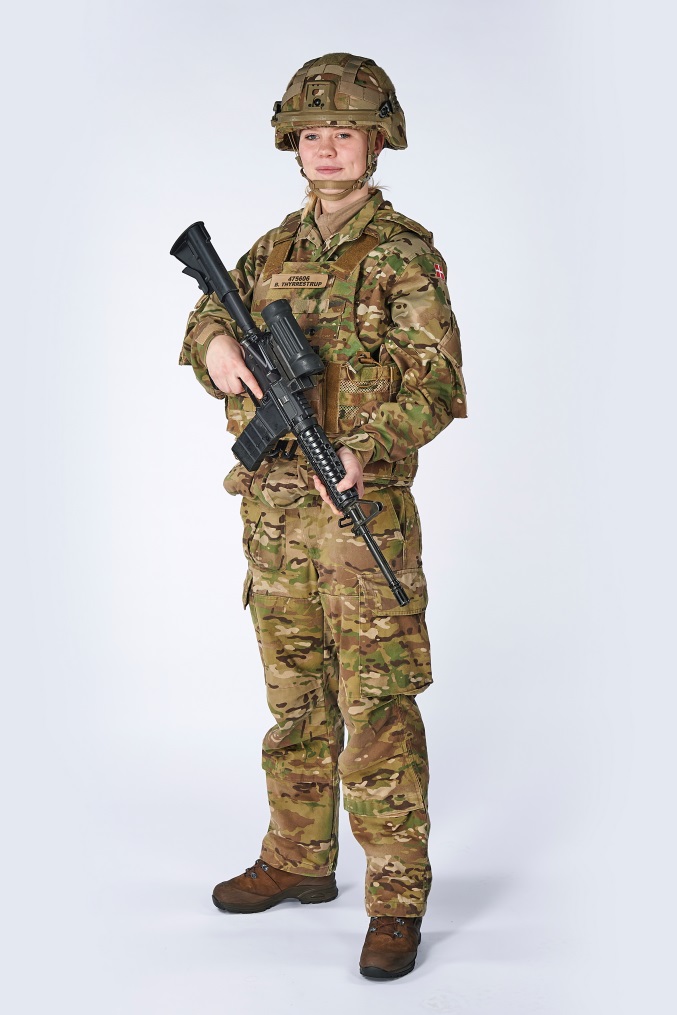 14. december 2020
Værktøjskasse til PP-præsentationer
11
Kampuniformssysten M/11 (FHV)
Tilføj tekst jf. pkt 2 i UBHJV
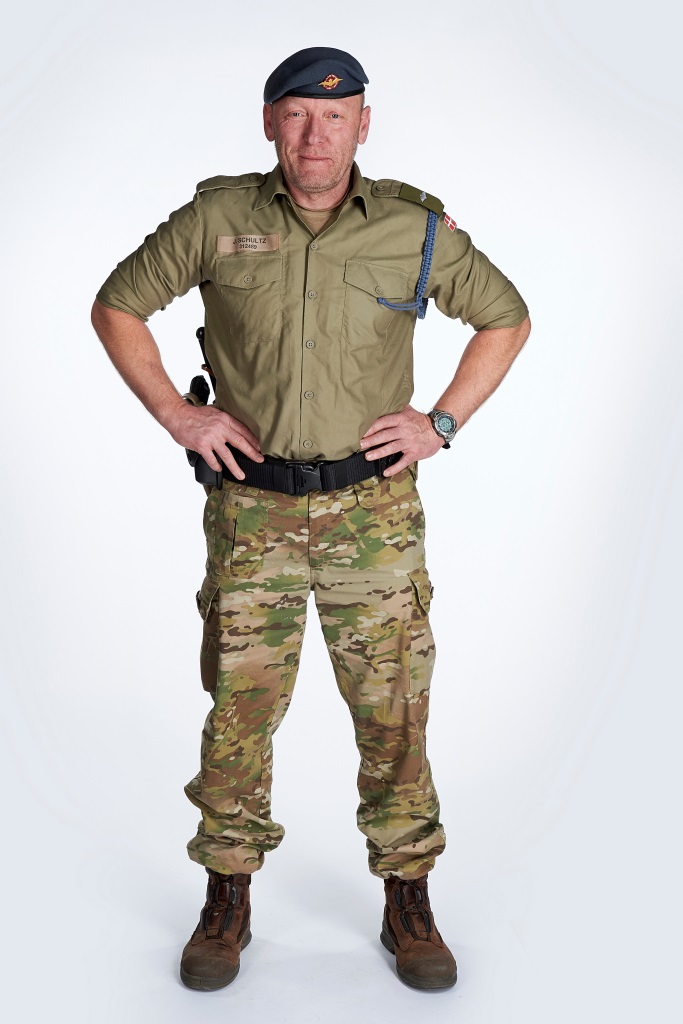 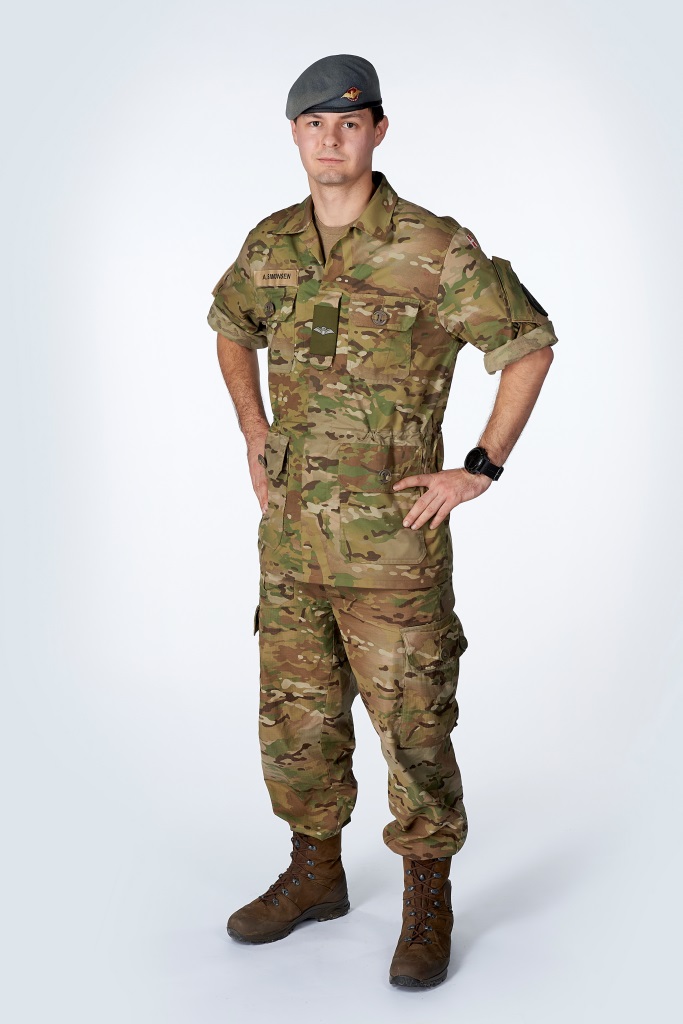 14. december 2020
Værktøjskasse til PP-præsentationer
12
Kampuniformssysten M/11 (FHV)
Tilføj tekst jf. pkt 2 i UBHJV
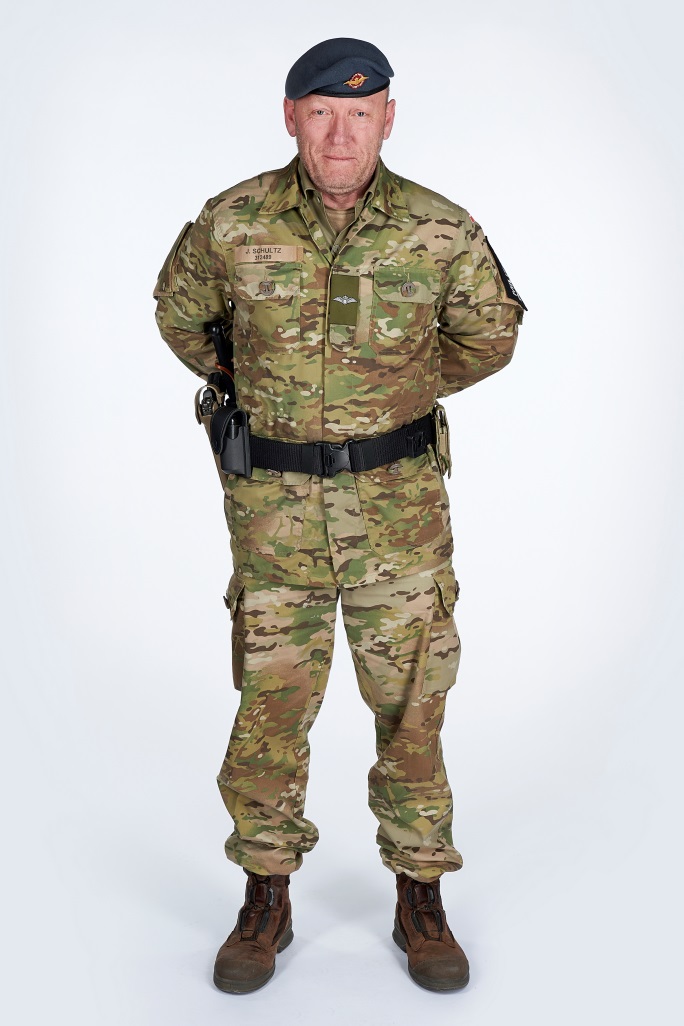 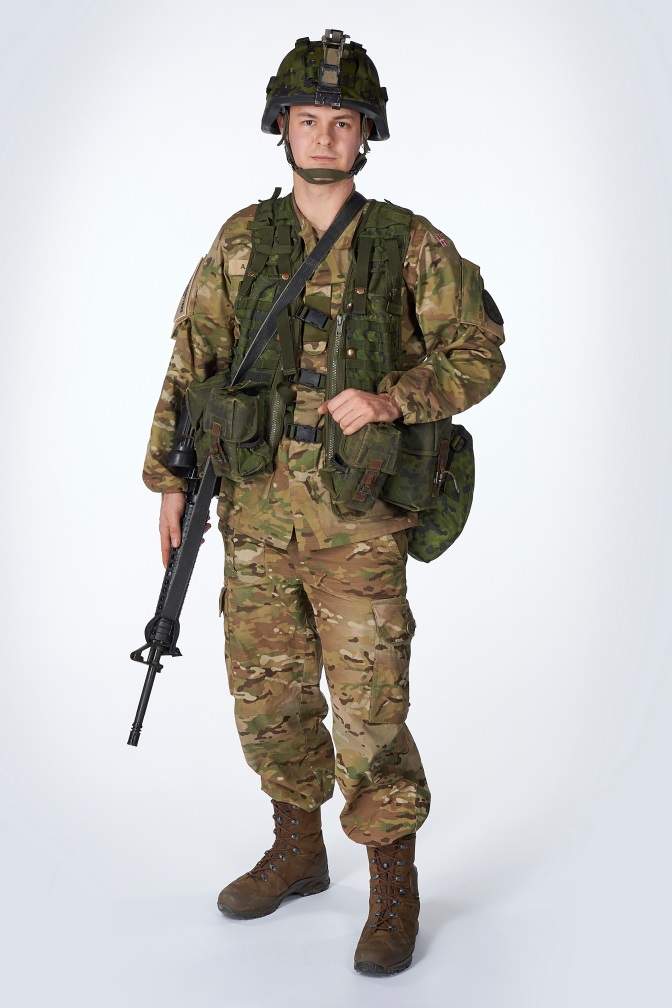 14. december 2020
Værktøjskasse til PP-præsentationer
13
Kampuniformssysten M/11 (FHV)
Tilføj tekst jf. pkt 2 i UBHJV
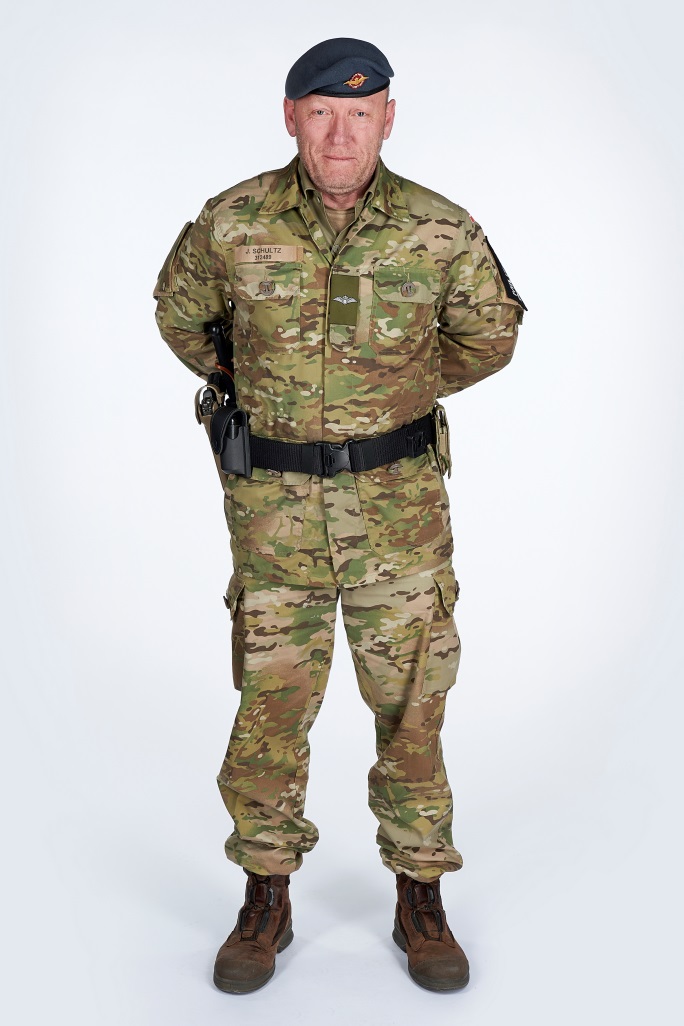 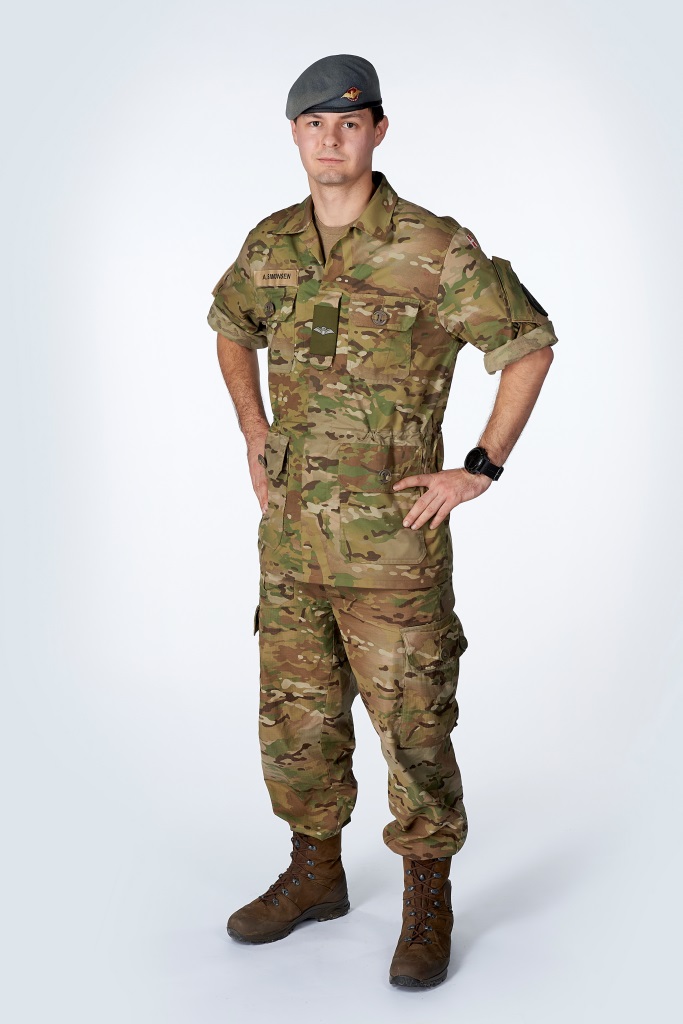 14. december 2020
Værktøjskasse til PP-præsentationer
14
Øvrige uniformer (HHV)
Tilføj tekst jf. pkt 8 i UBHJV
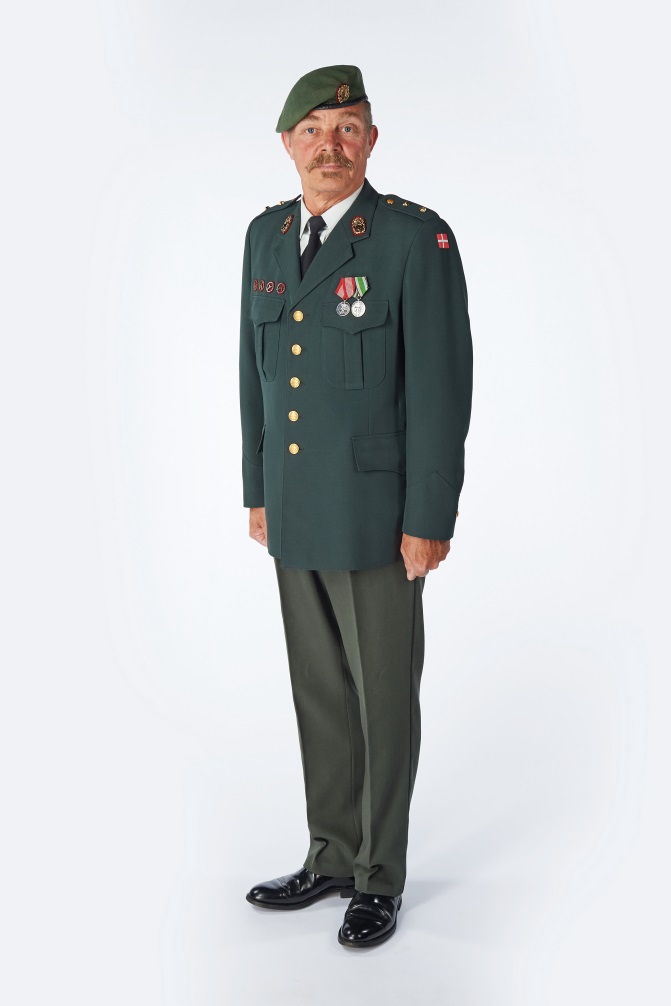 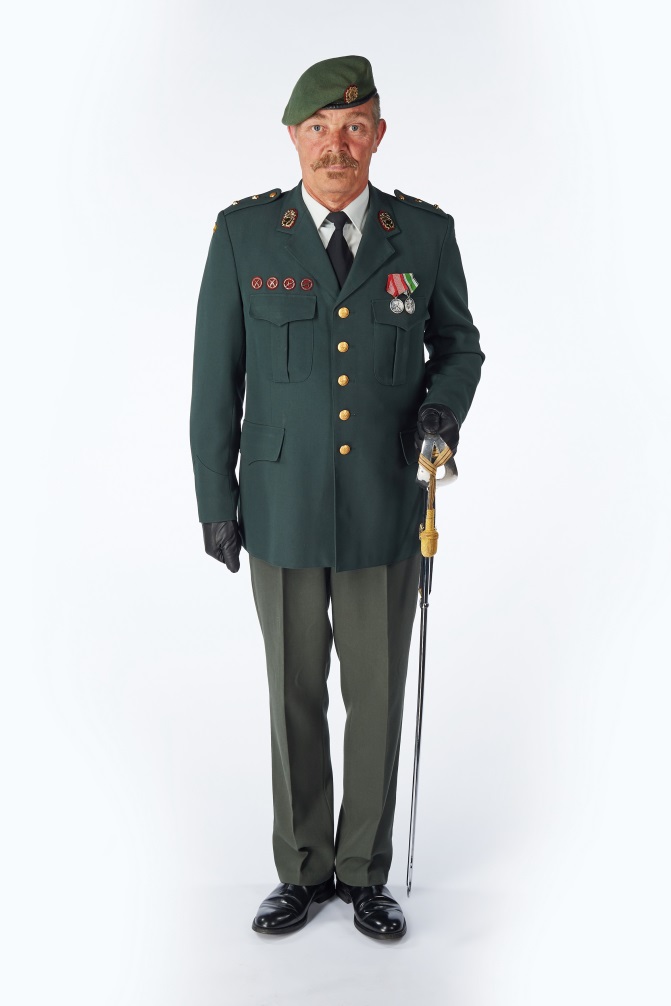 14. december 2020
Værktøjskasse til PP-præsentationer
15
Øvrige uniformer (MHV)
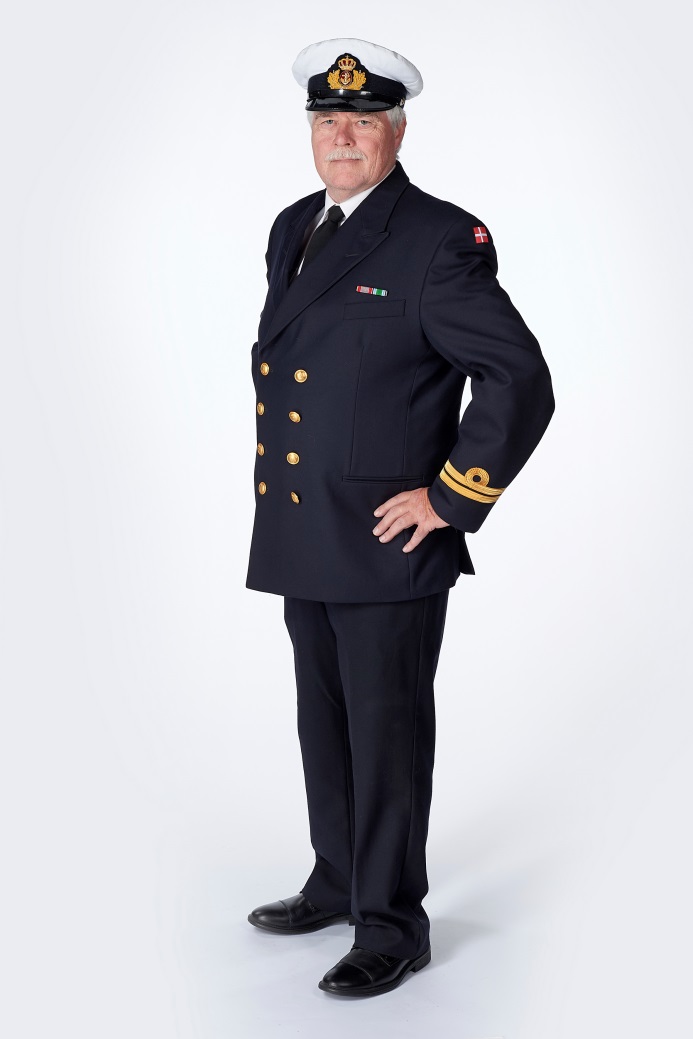 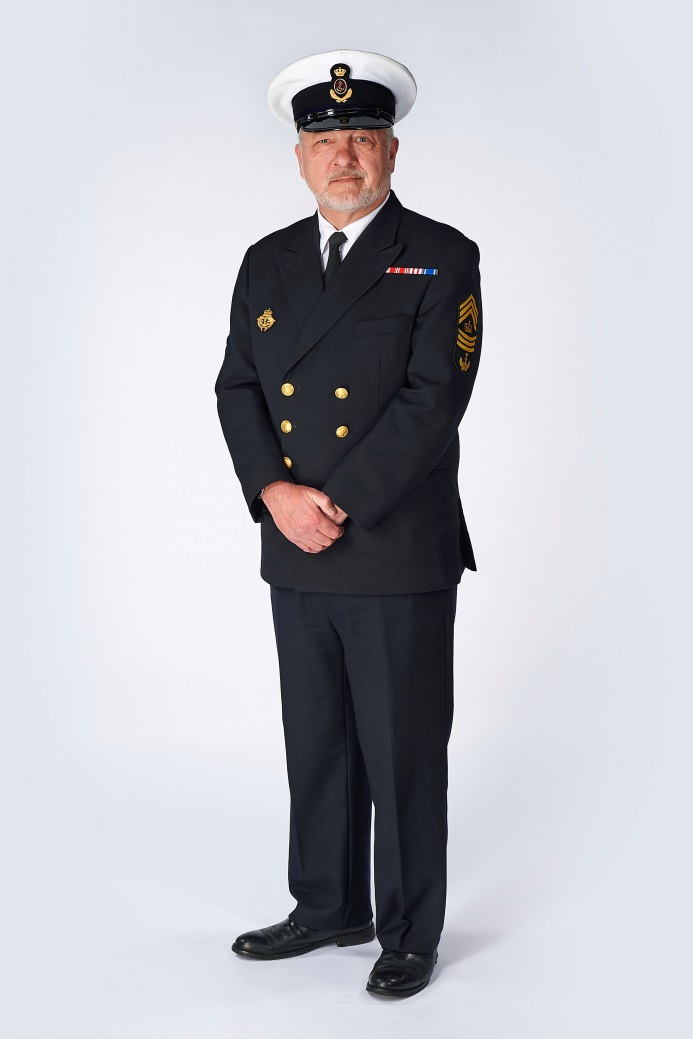 Tilføj tekst jf. pkt 8 i UBHJV
14. december 2020
Værktøjskasse til PP-præsentationer
16
Øvrige uniformer (FHV)
Tilføj tekst jf. pkt 8 i UBHJV
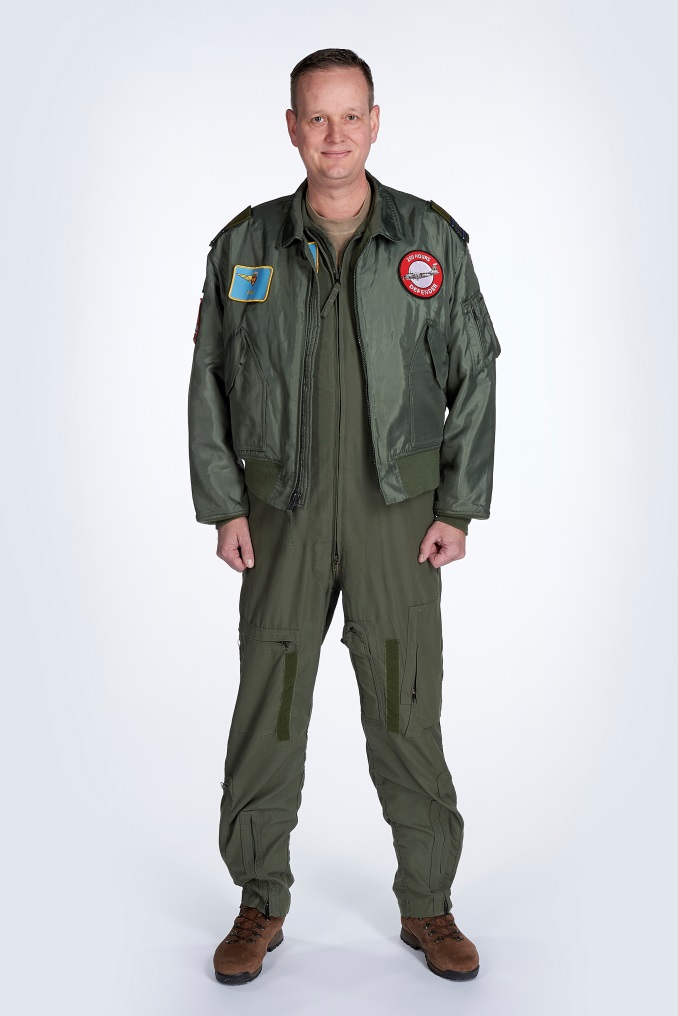 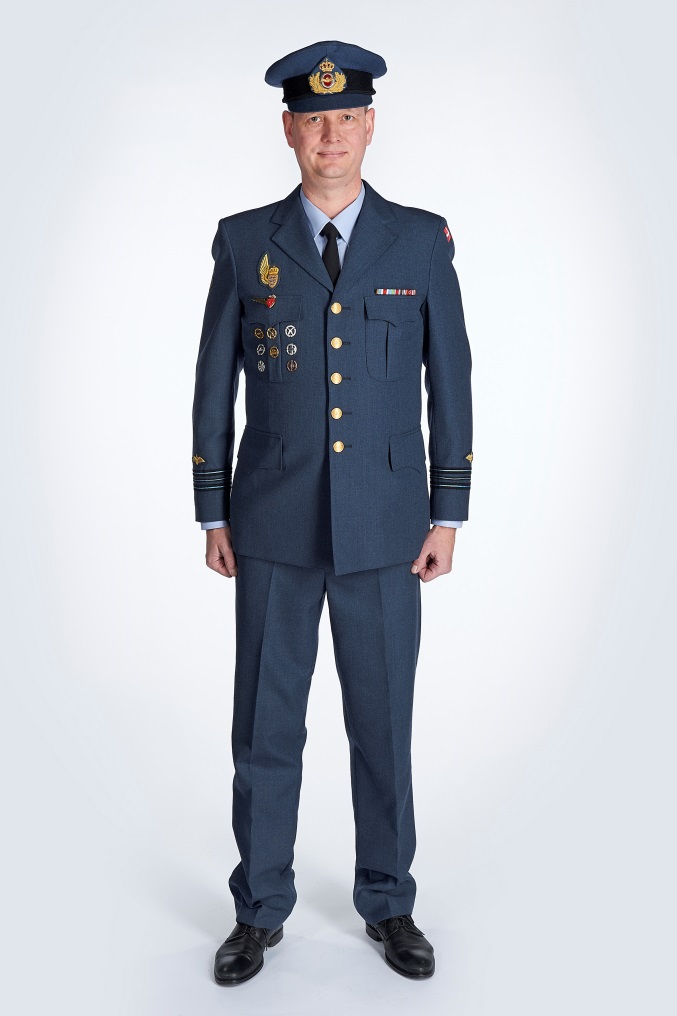 14. december 2020
Værktøjskasse til PP-præsentationer
17
Vejledning
Det er hensigten at denne power point skal støtte instruktøren i at planlægge og gennemføre ”anvendelse af uniformssystem og udrustning” i forbindelse med Intro, HGU.

UBHJV HJKBST 403-001 er fundamentet for gennemgang af uniformssystemet og udrustningen.

Ved gennemlæse UBHJV kan indhold til power pointet findes og skrives i tekstboksene.
14. december 2020
Værktøjskasse til PP-præsentationer
18